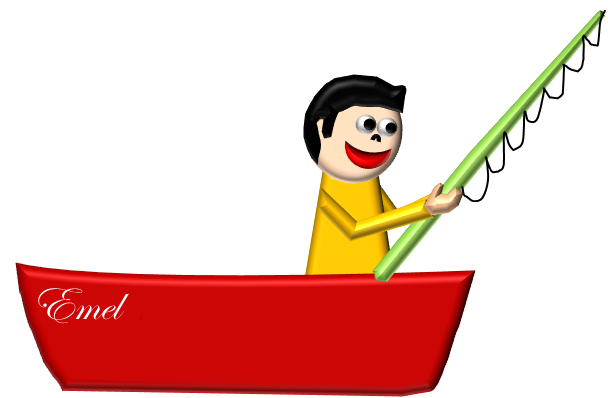 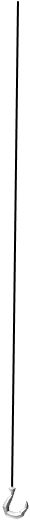 www.guorkhan.blogspot.com
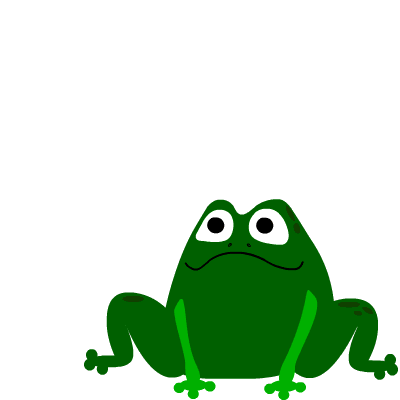 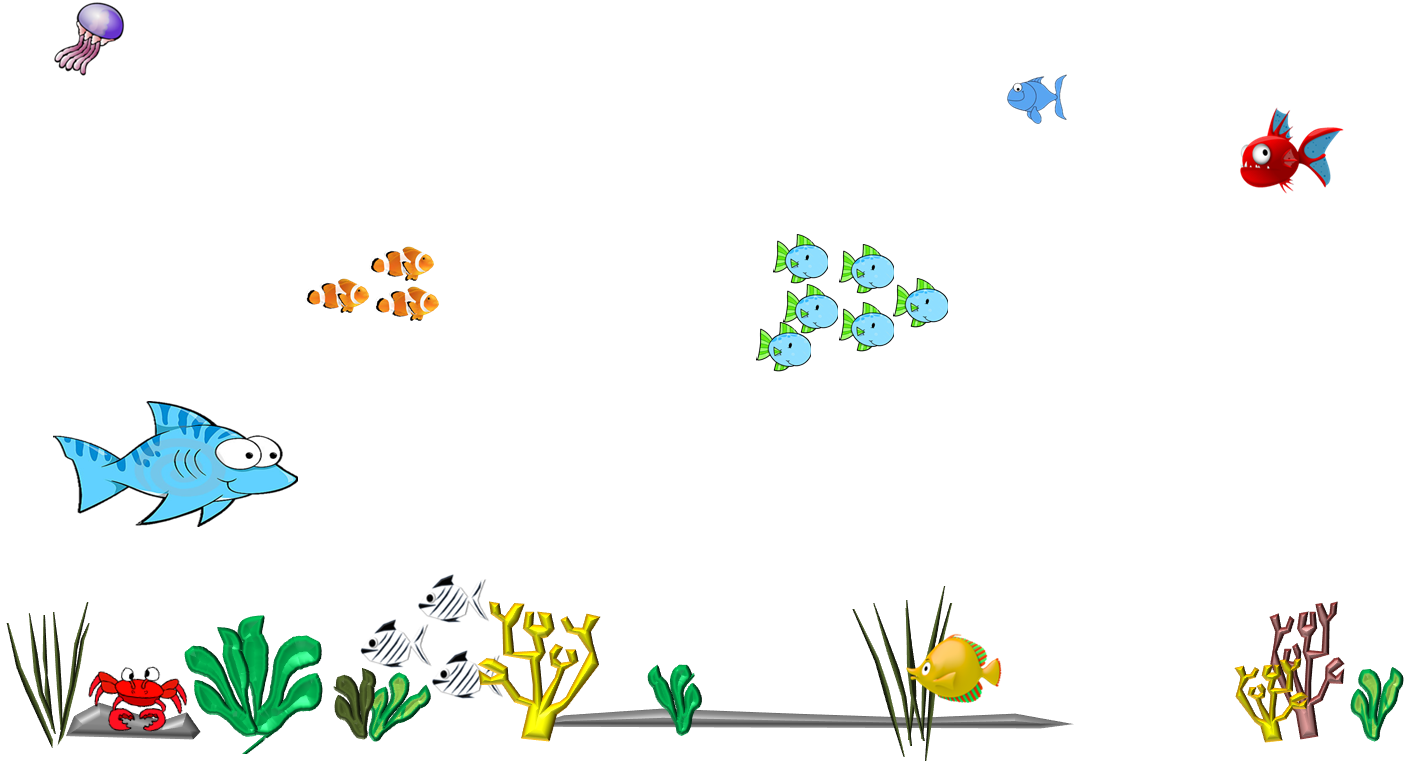 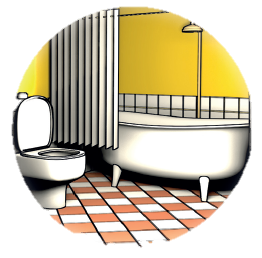 bathroom
bedroom
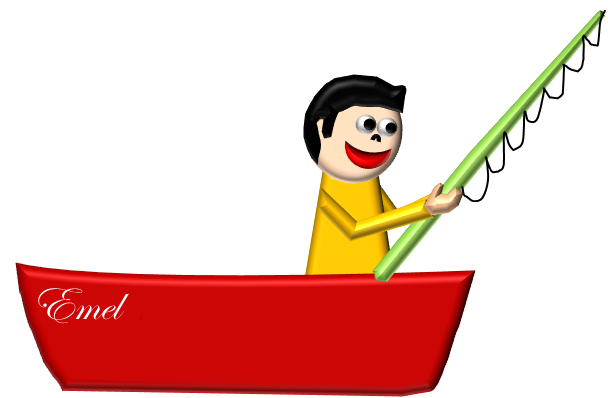 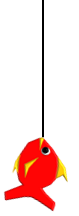 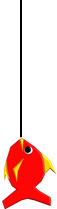 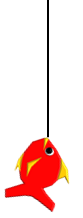 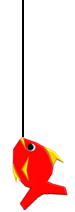 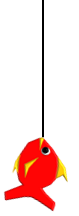 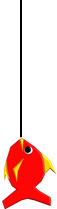 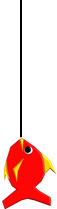 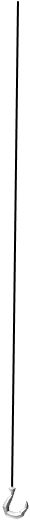 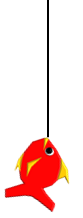 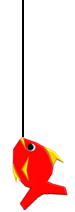 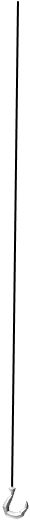 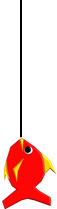 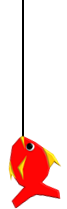 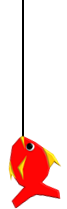 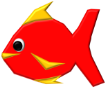 www.guorkhan.blogspot.com
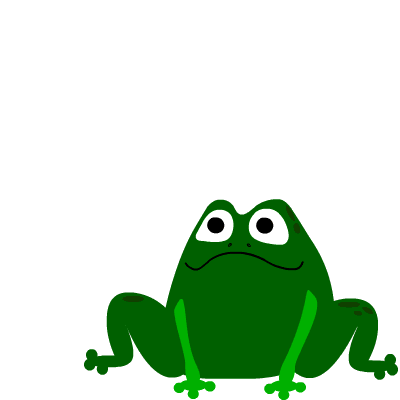 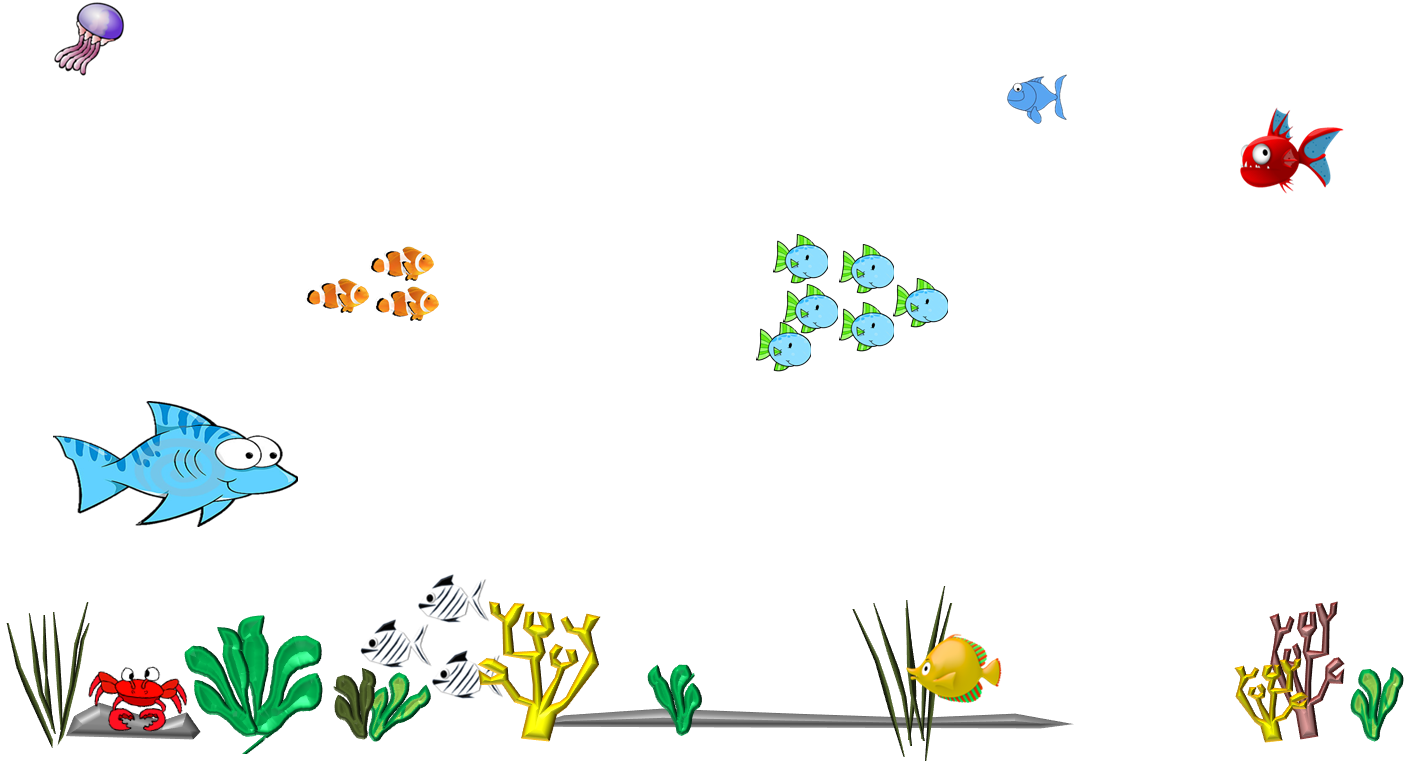 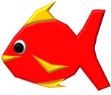 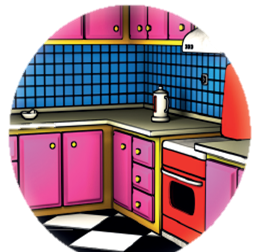 kitchen
balcony
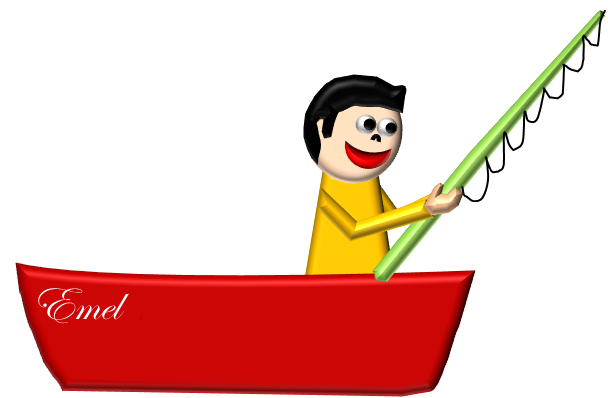 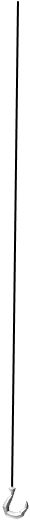 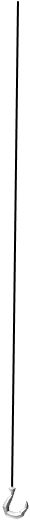 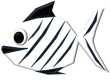 www.guorkhan.blogspot.com
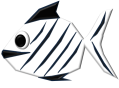 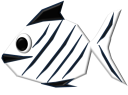 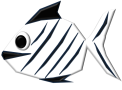 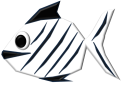 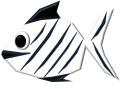 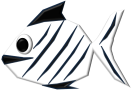 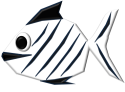 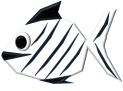 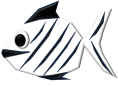 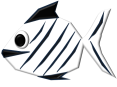 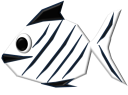 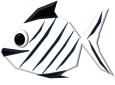 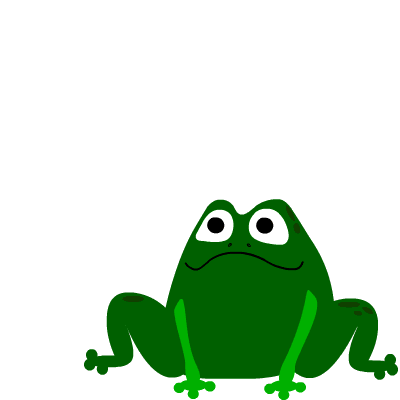 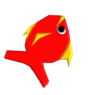 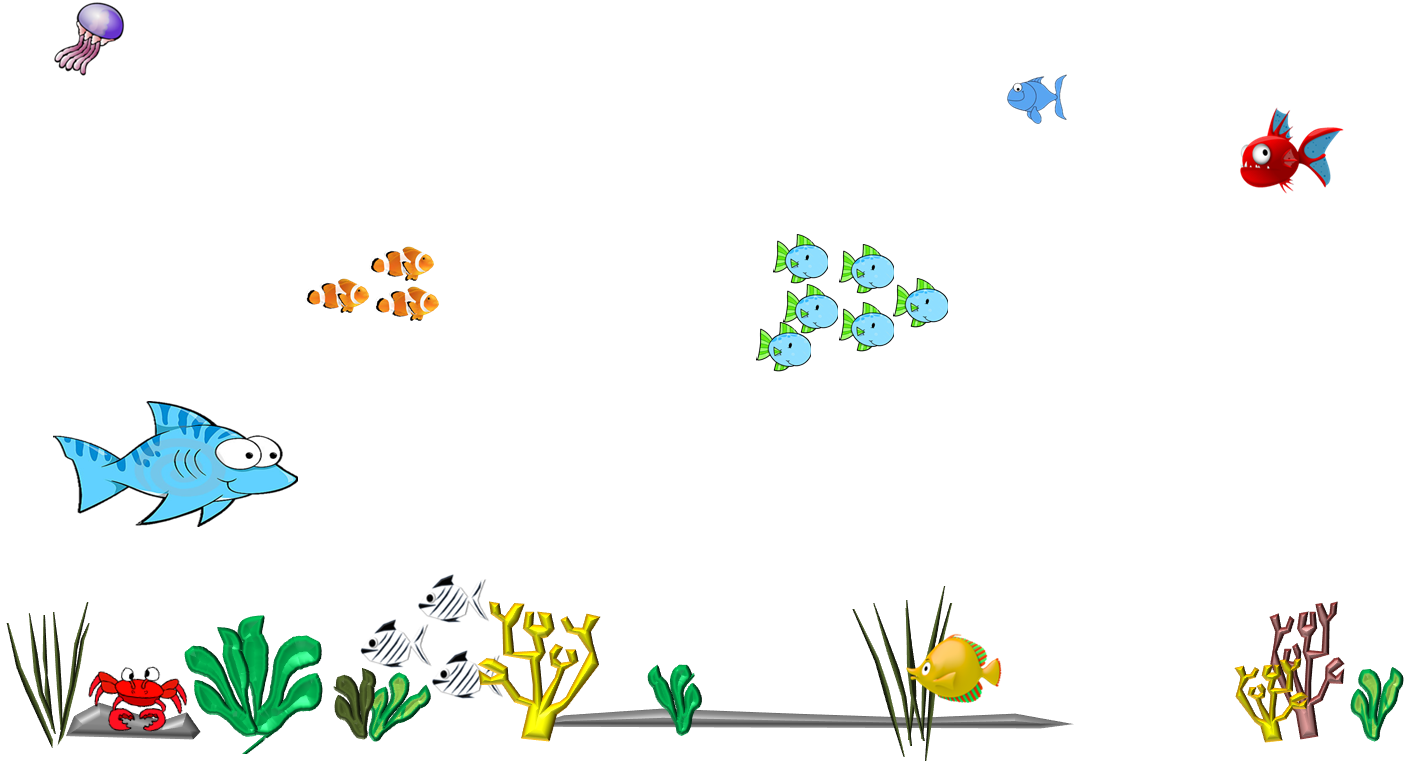 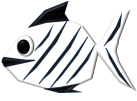 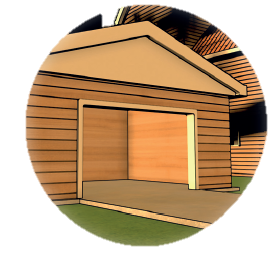 car
garage
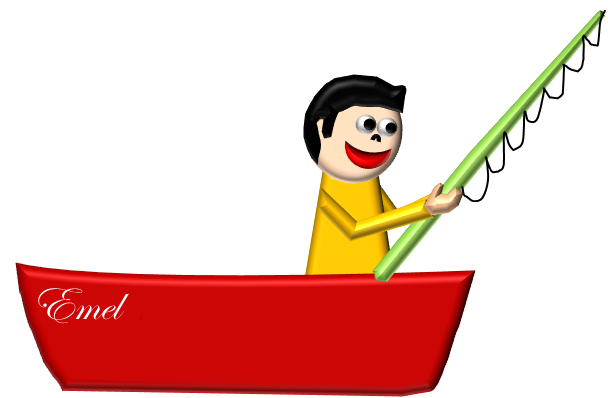 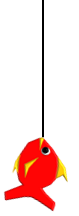 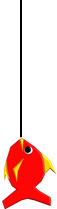 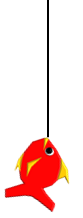 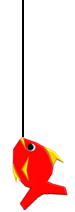 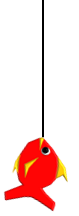 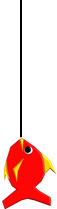 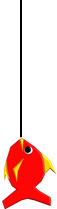 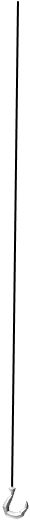 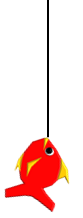 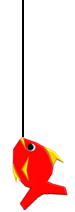 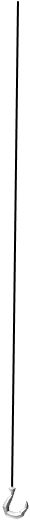 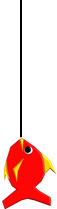 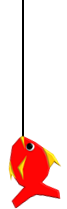 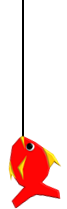 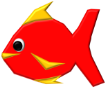 www.guorkhan.blogspot.com
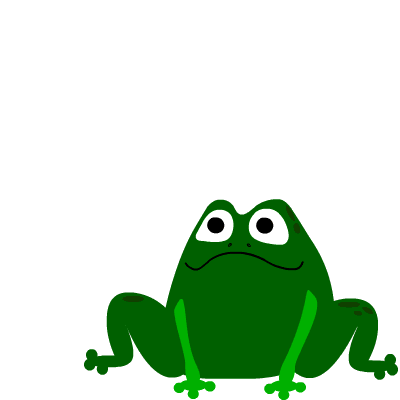 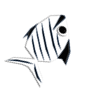 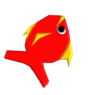 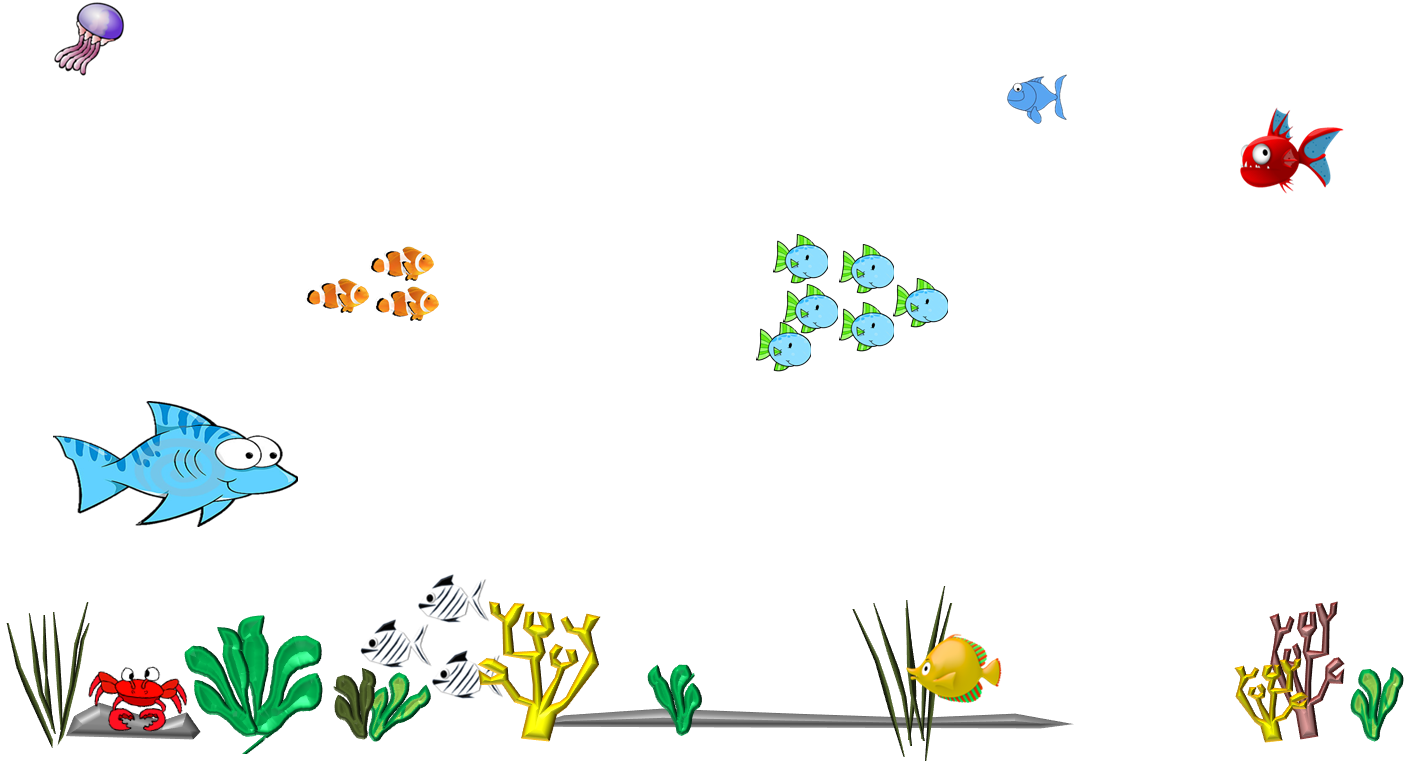 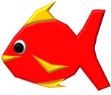 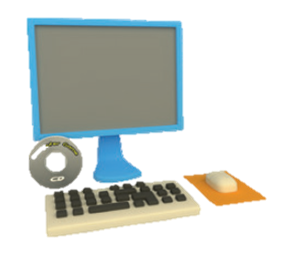 shampoo
computer
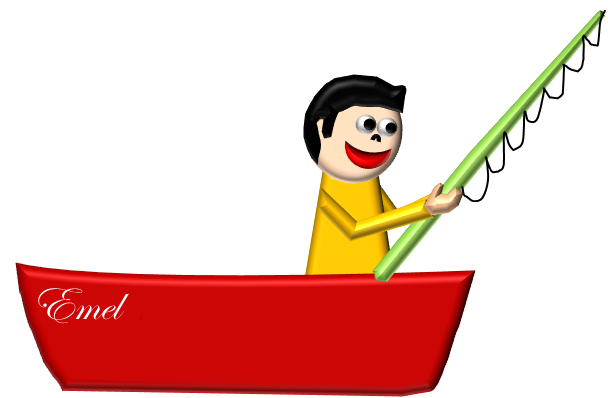 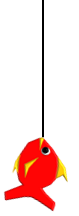 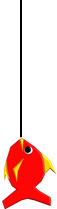 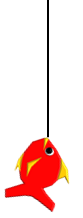 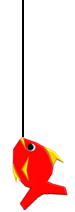 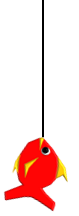 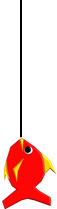 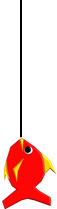 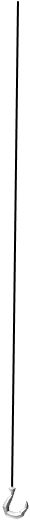 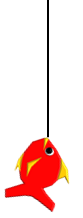 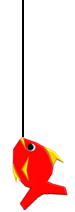 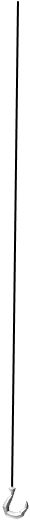 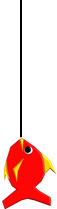 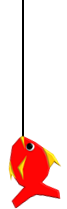 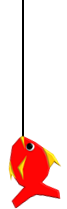 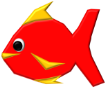 www.guorkhan.blogspot.com
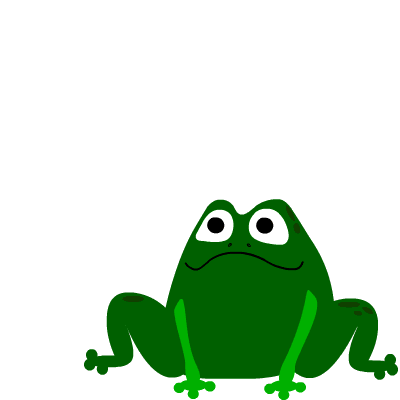 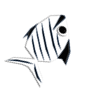 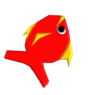 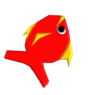 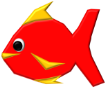 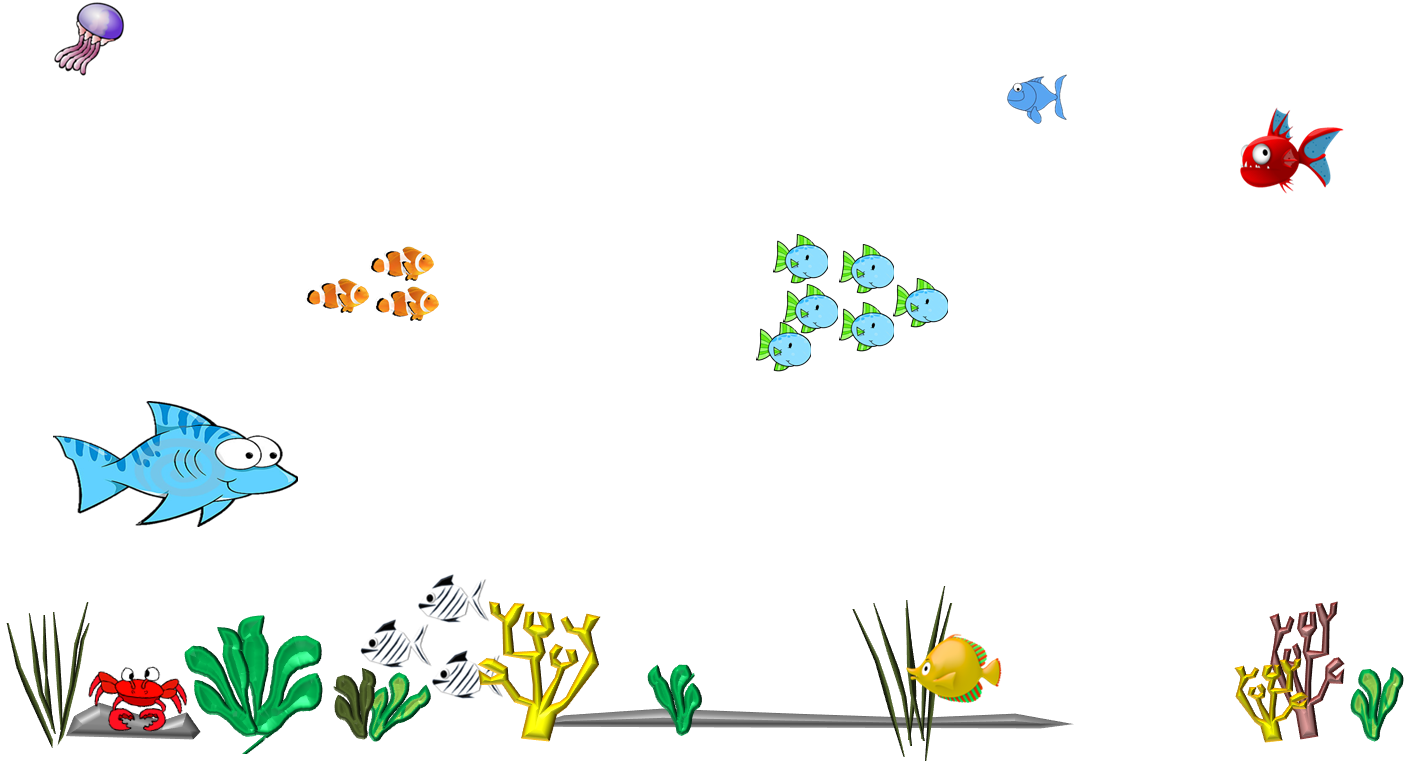 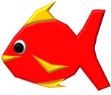 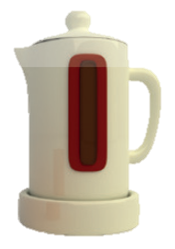 kettle
home
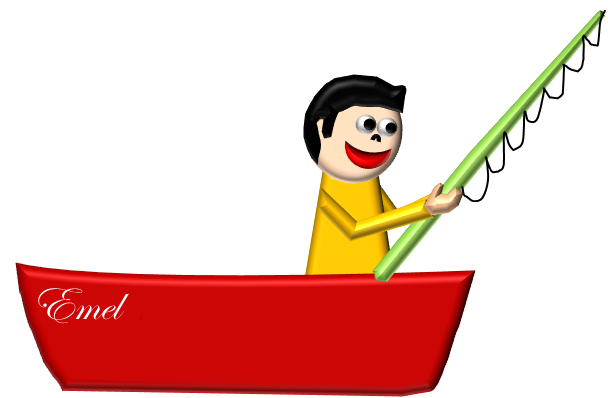 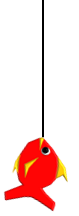 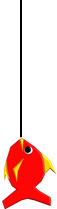 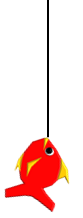 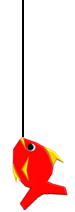 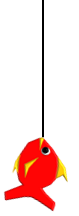 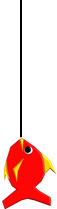 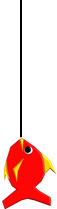 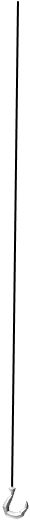 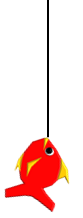 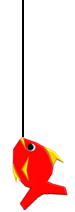 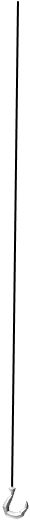 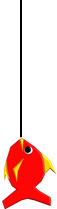 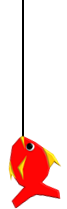 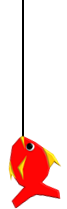 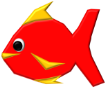 www.guorkhan.blogspot.com
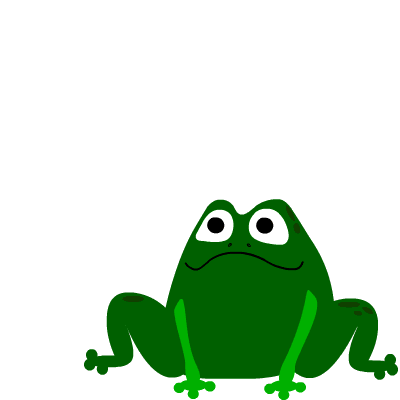 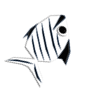 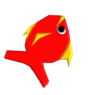 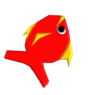 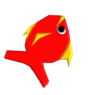 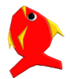 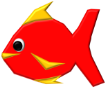 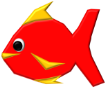 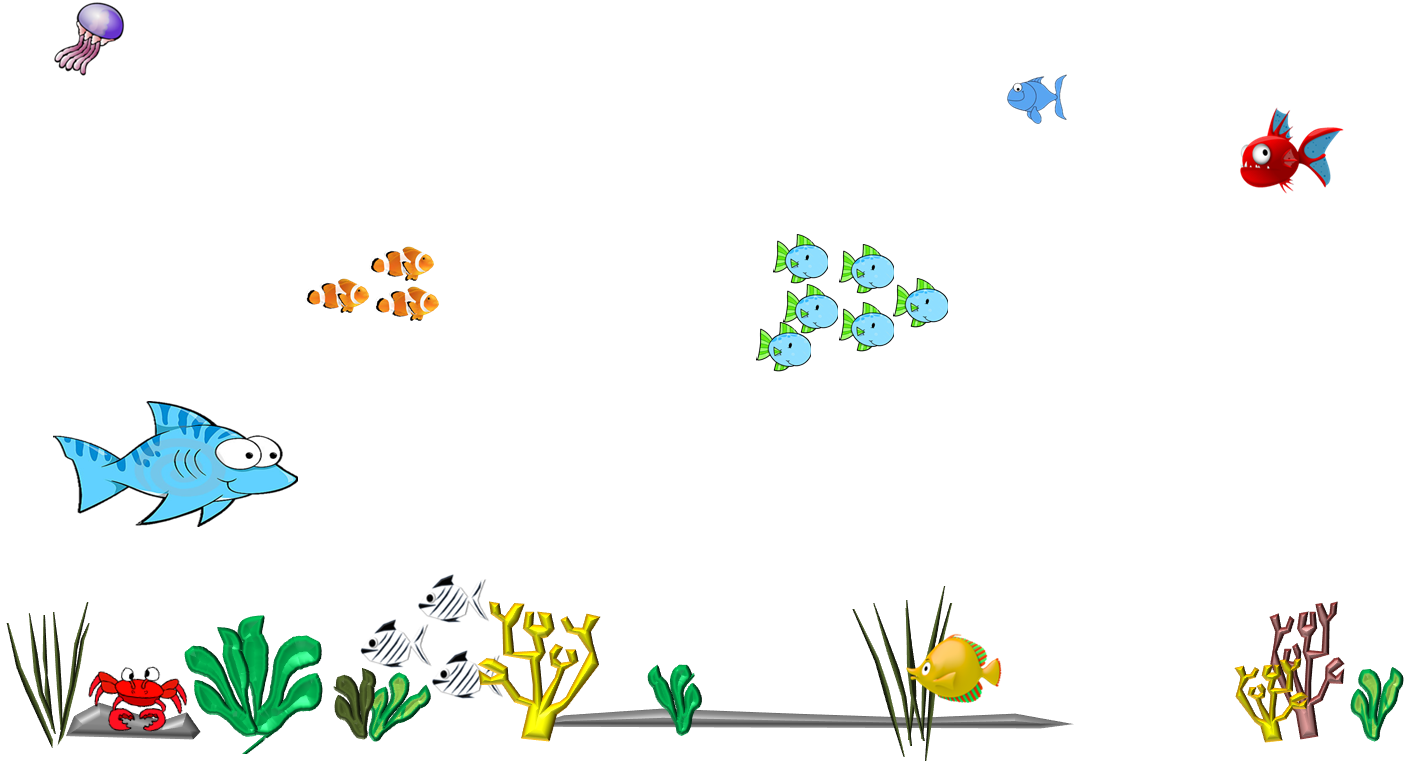 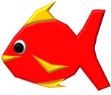 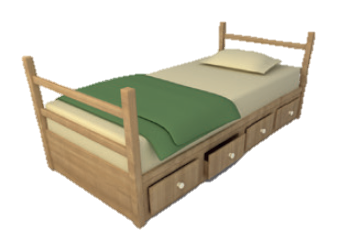 bath
bed
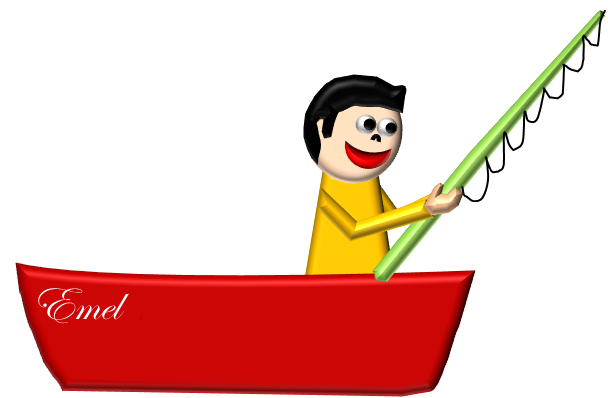 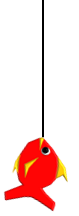 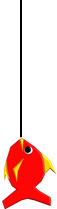 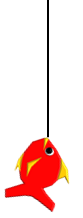 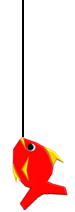 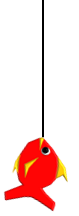 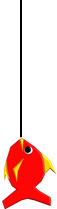 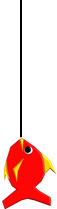 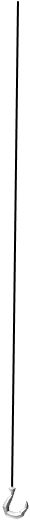 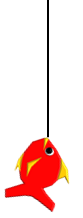 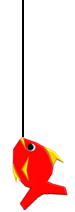 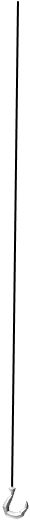 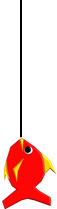 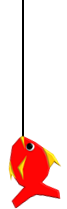 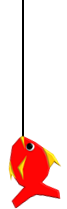 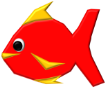 www.guorkhan.blogspot.com
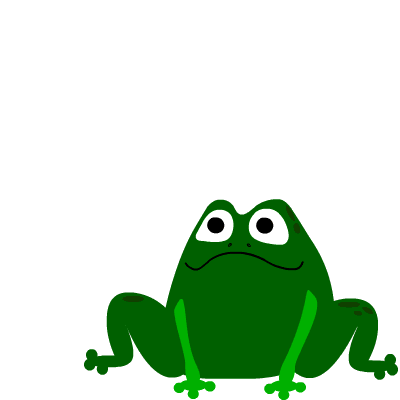 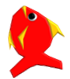 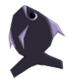 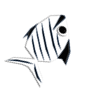 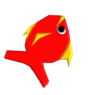 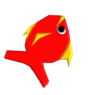 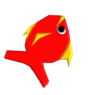 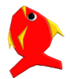 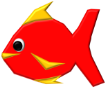 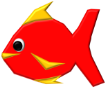 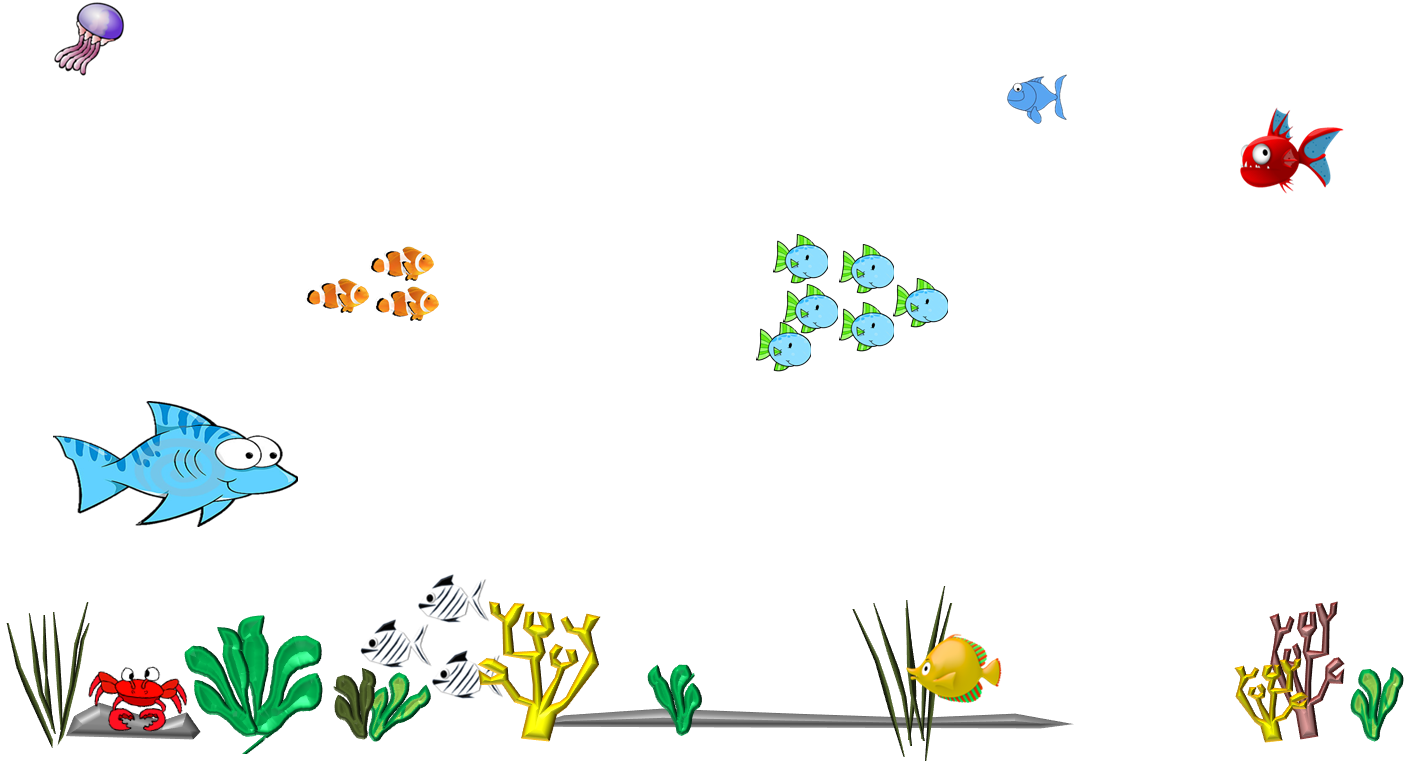 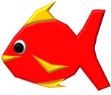 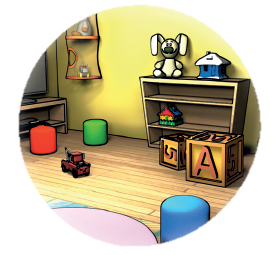 cup
playroom
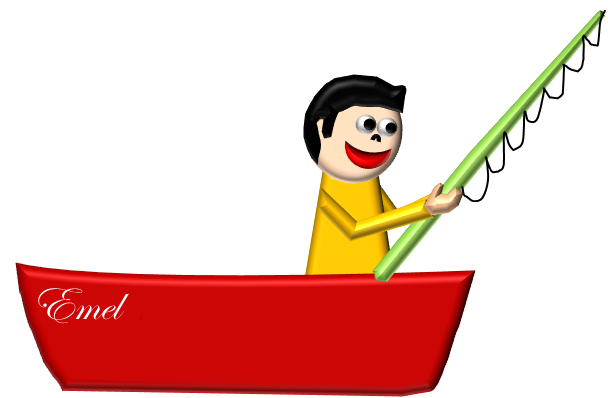 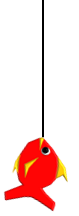 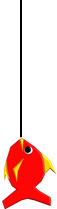 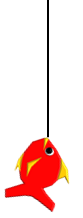 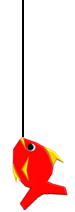 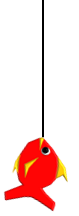 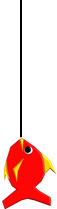 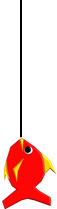 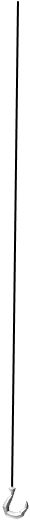 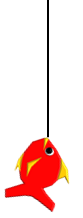 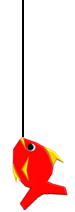 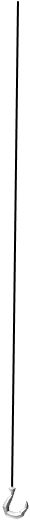 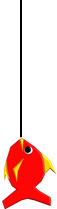 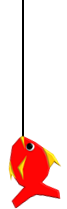 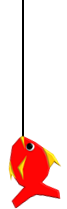 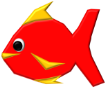 www.guorkhan.blogspot.com
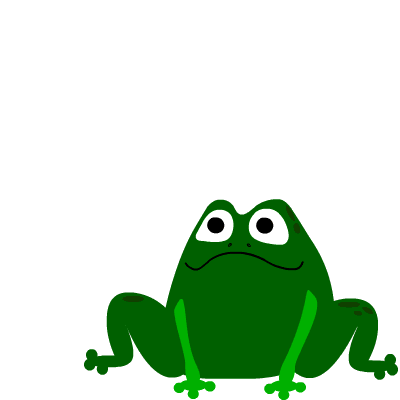 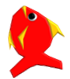 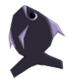 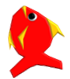 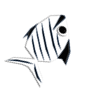 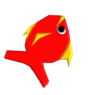 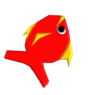 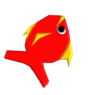 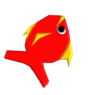 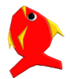 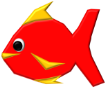 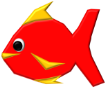 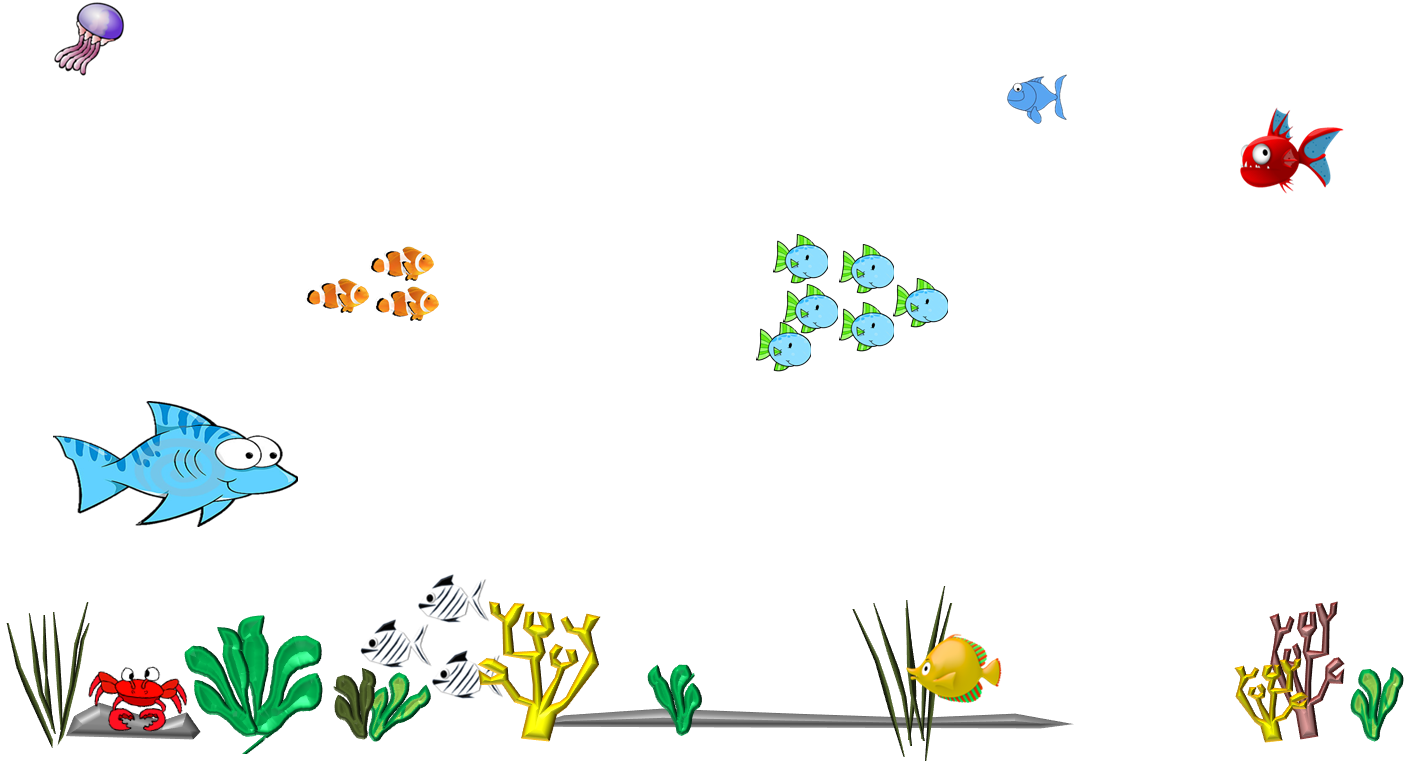 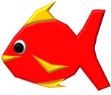 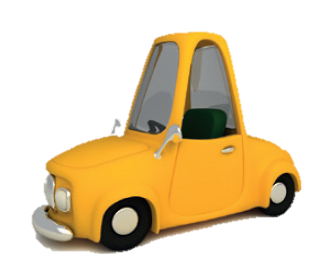 car
cup
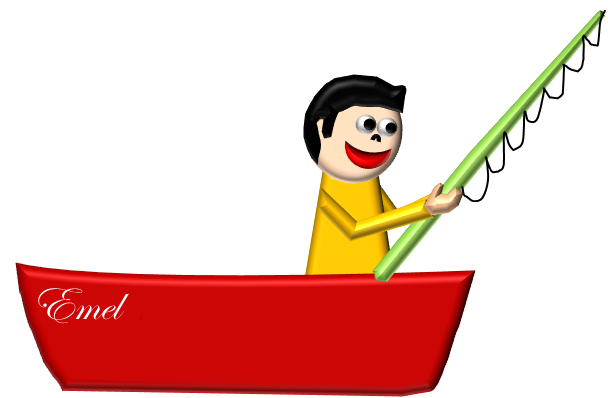 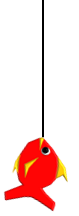 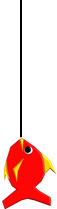 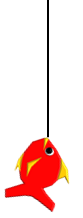 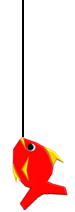 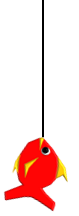 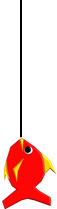 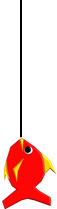 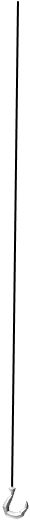 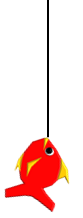 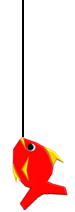 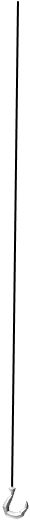 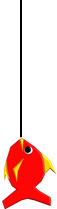 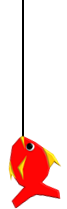 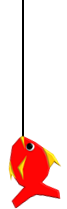 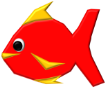 www.guorkhan.blogspot.com
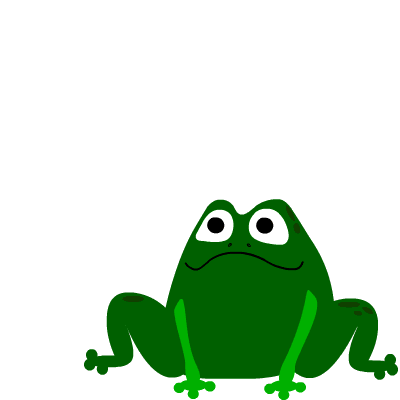 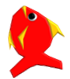 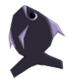 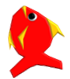 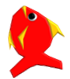 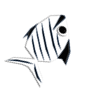 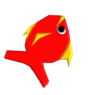 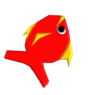 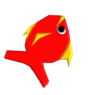 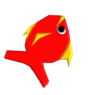 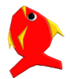 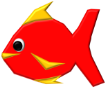 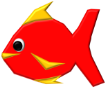 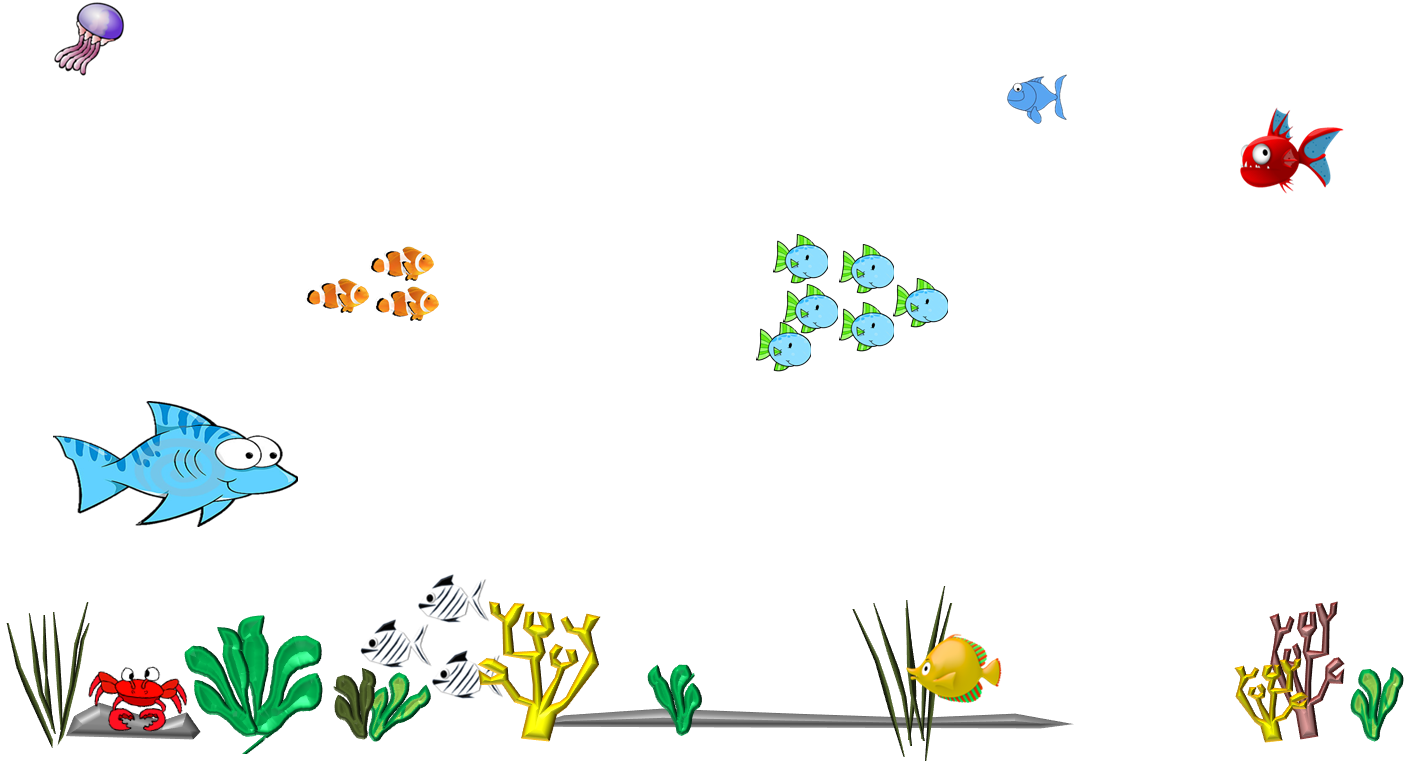 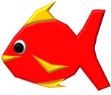 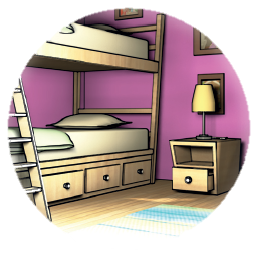 sofa
bedroom
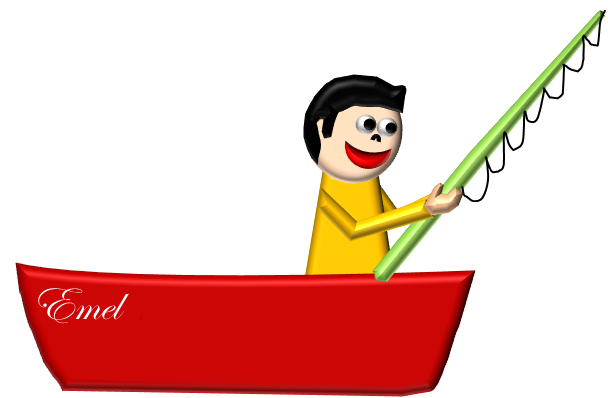 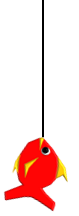 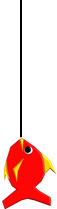 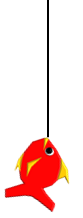 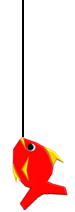 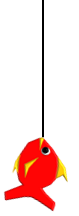 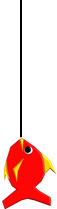 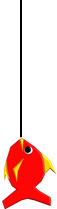 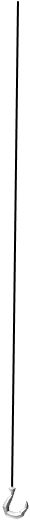 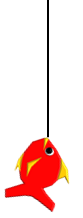 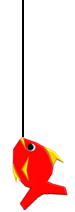 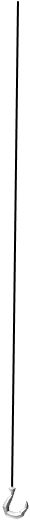 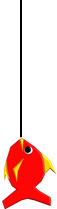 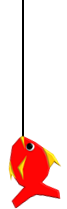 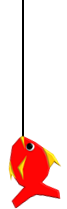 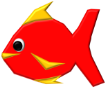 www.guorkhan.blogspot.com
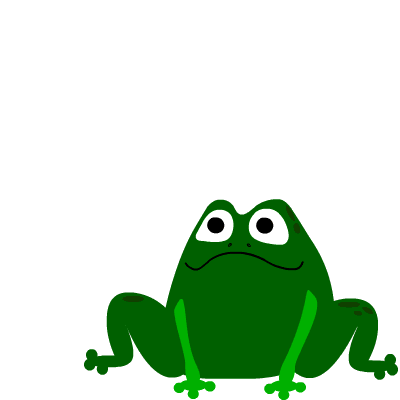 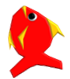 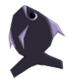 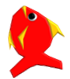 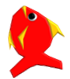 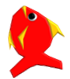 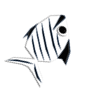 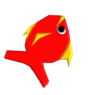 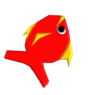 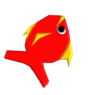 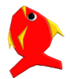 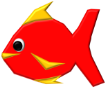 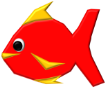 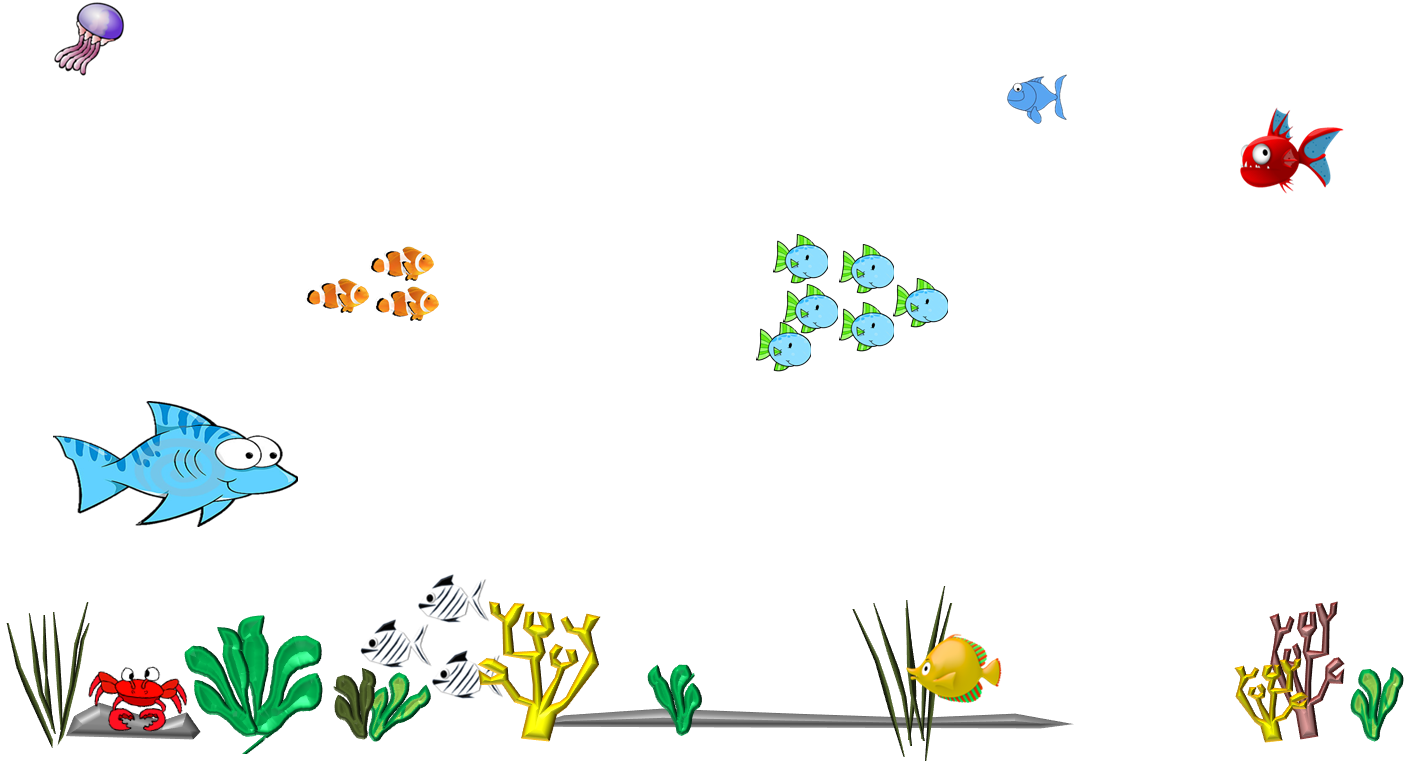 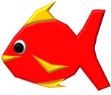 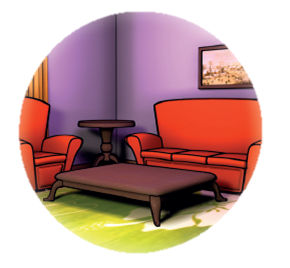 livingroom
bathroom
[Speaker Notes: doğru cevap]
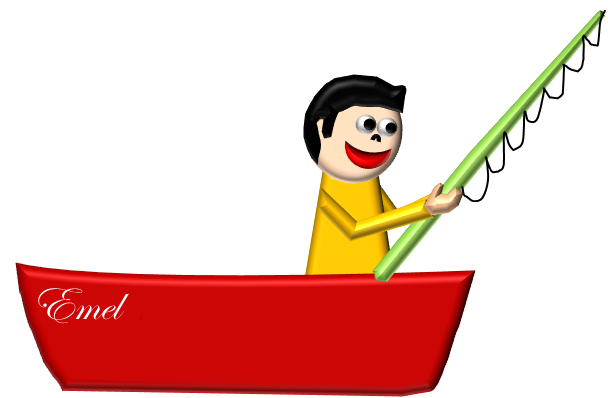 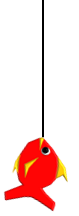 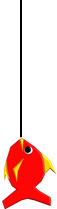 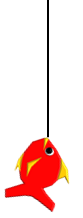 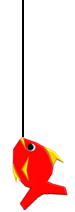 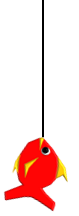 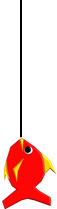 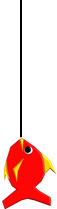 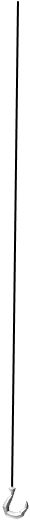 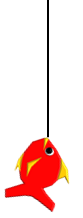 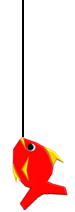 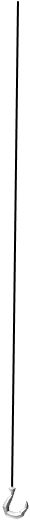 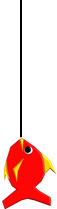 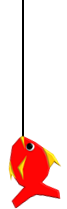 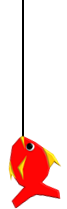 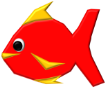 www.guorkhan.blogspot.com
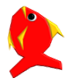 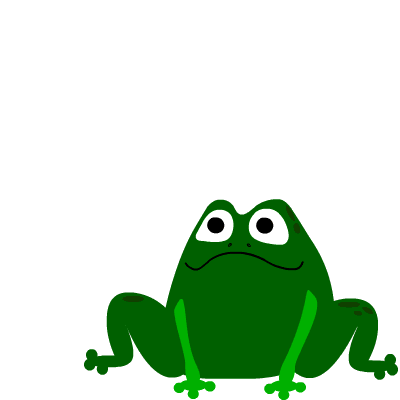 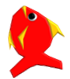 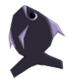 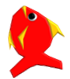 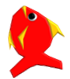 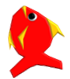 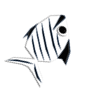 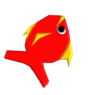 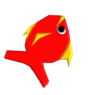 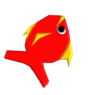 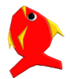 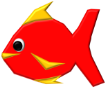 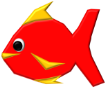 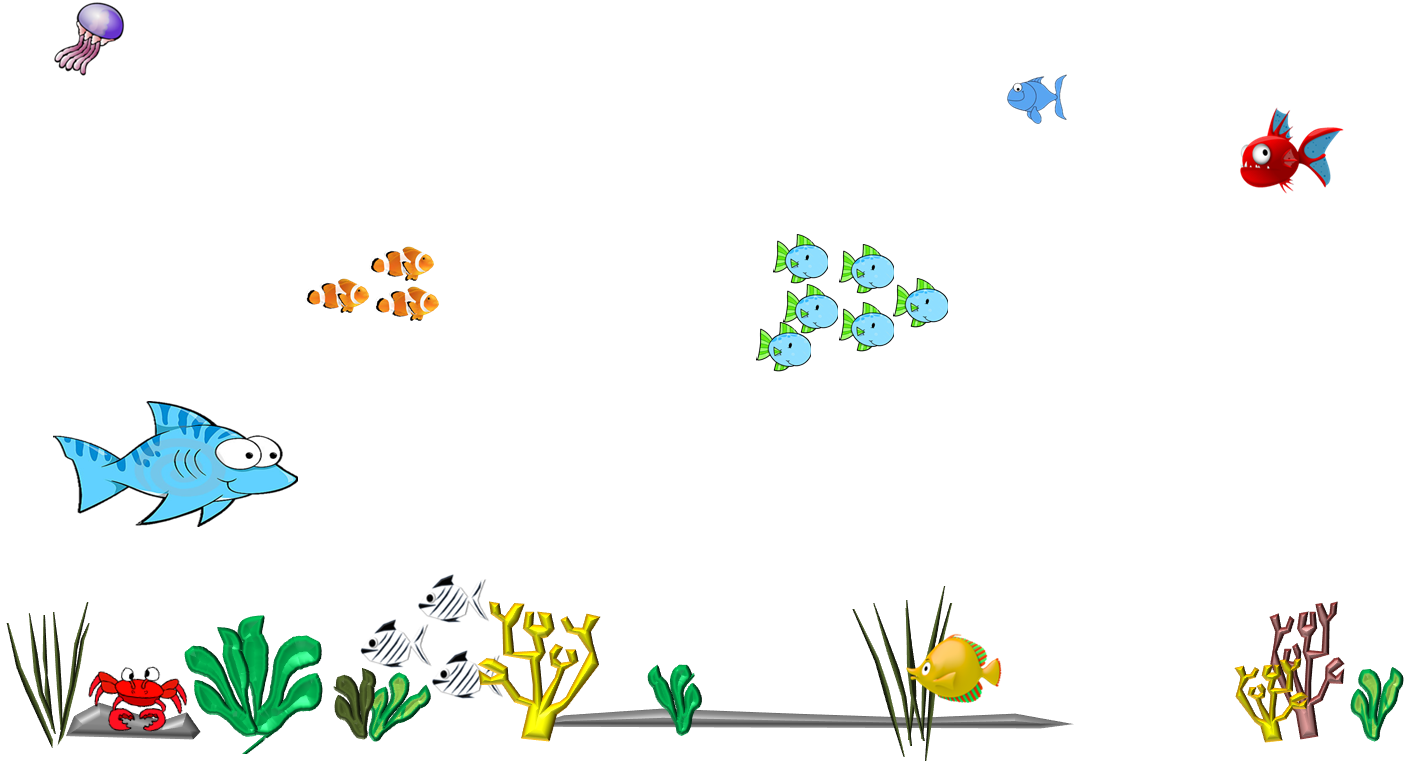 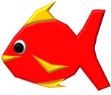 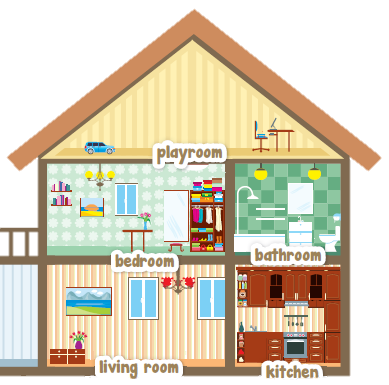 home
school
[Speaker Notes: doğru cevap]
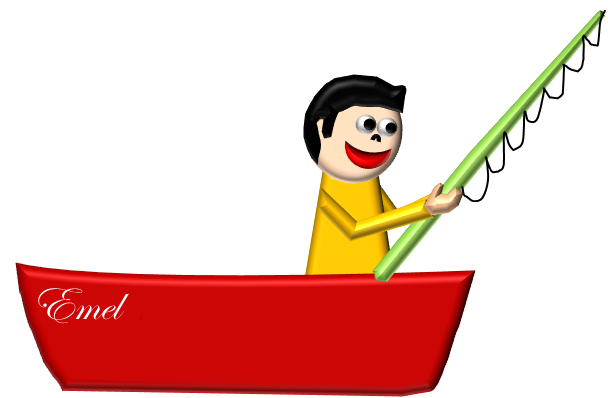 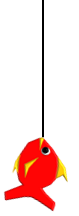 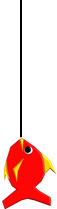 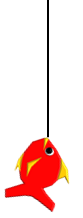 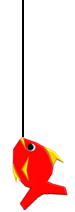 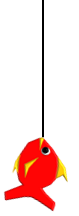 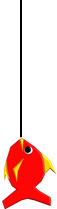 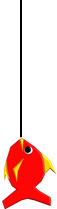 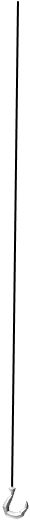 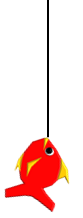 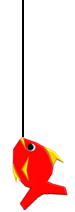 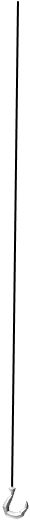 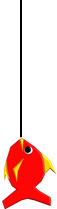 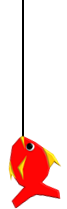 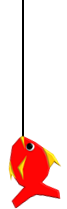 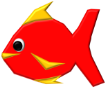 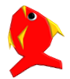 www.guorkhan.blogspot.com
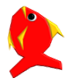 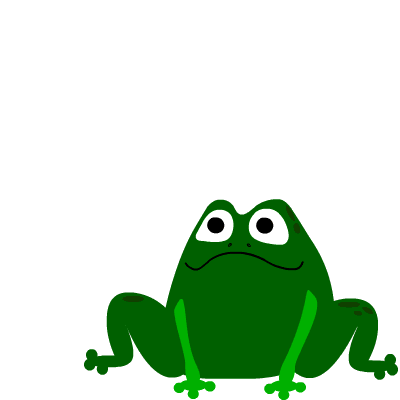 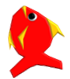 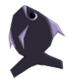 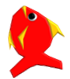 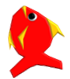 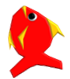 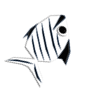 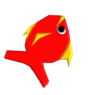 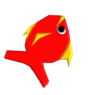 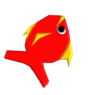 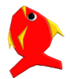 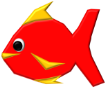 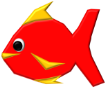 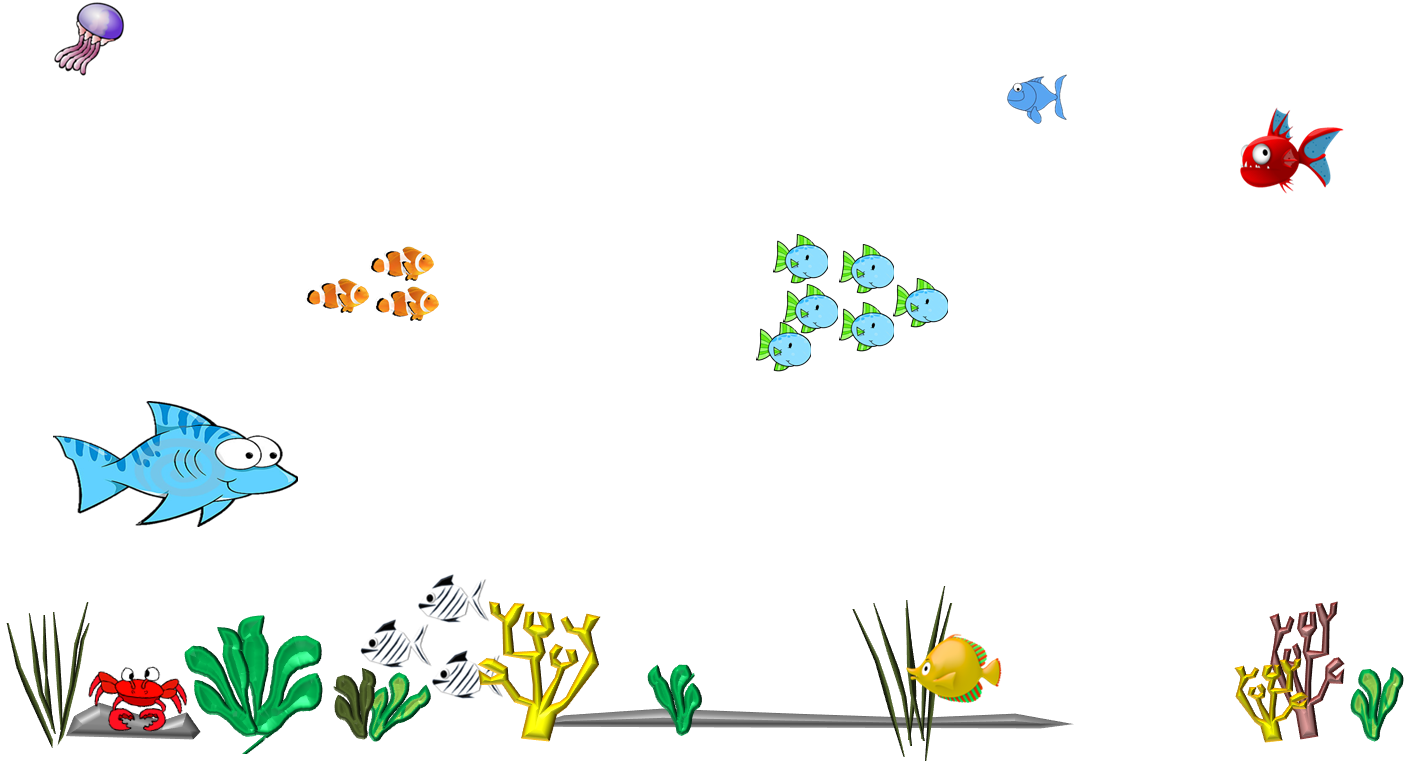 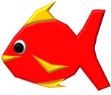 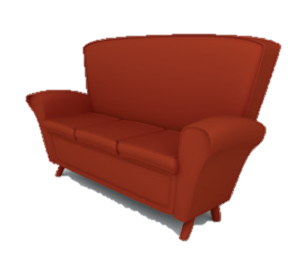 sofa
garage
[Speaker Notes: doğru cevap]
I have twelve fish.
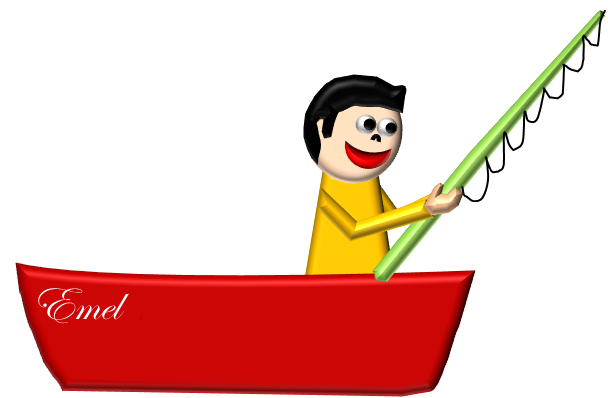 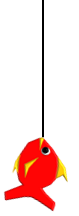 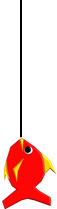 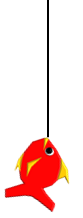 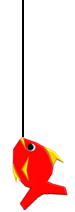 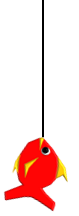 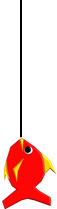 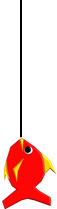 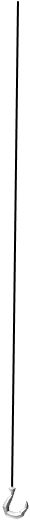 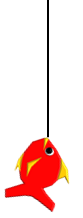 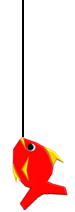 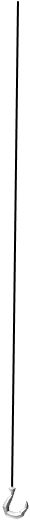 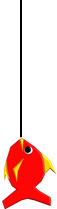 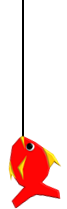 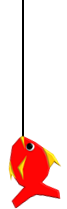 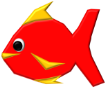 WELL DONE!
www.guorkhan.blogspot.com
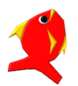 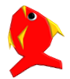 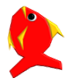 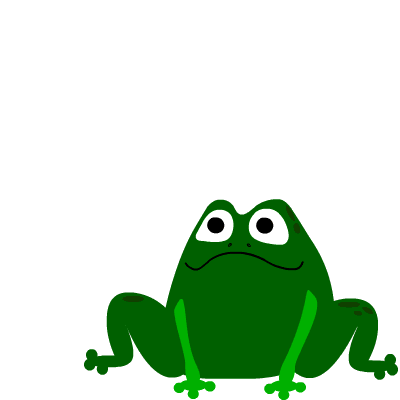 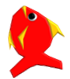 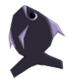 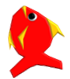 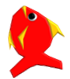 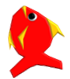 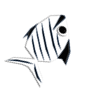 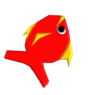 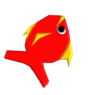 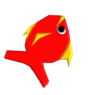 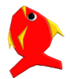 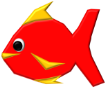 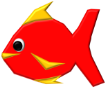 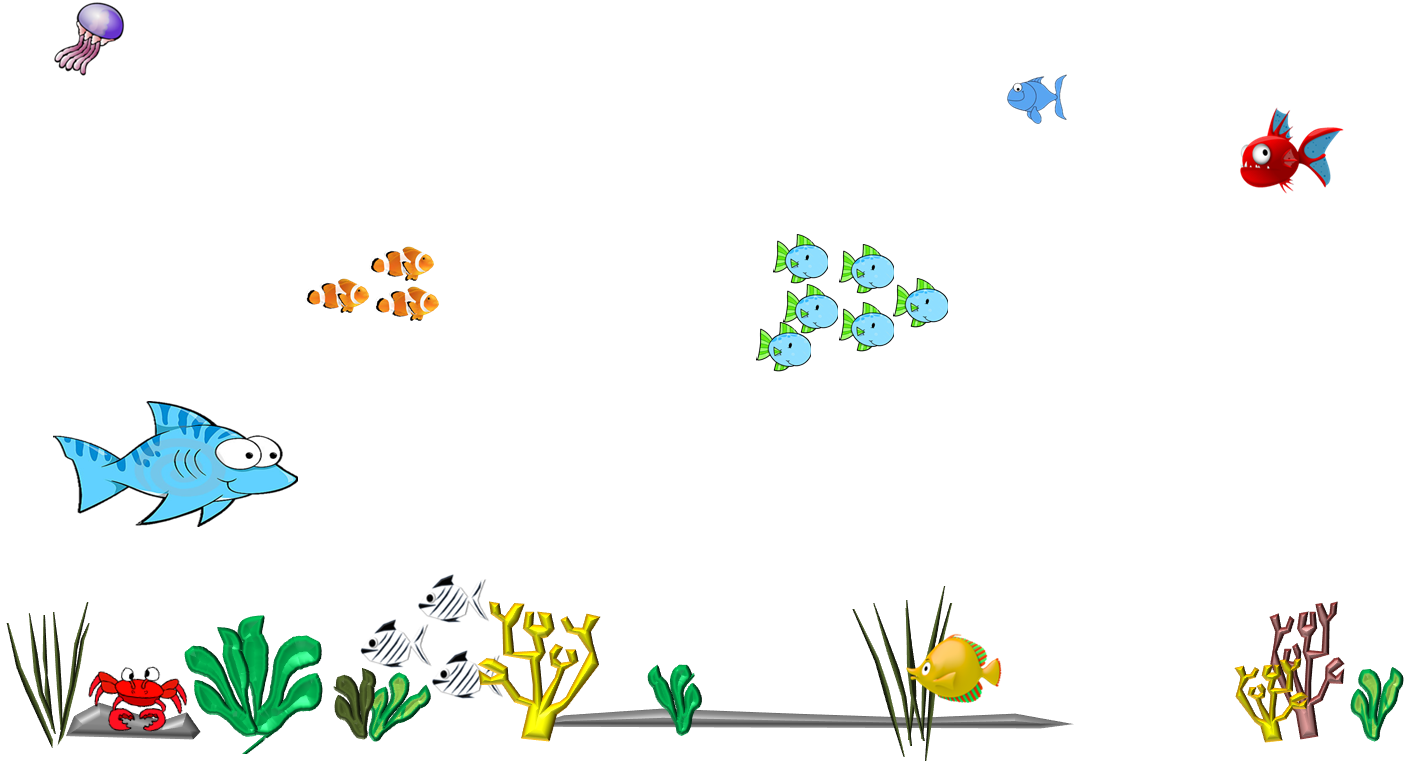 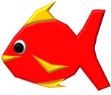 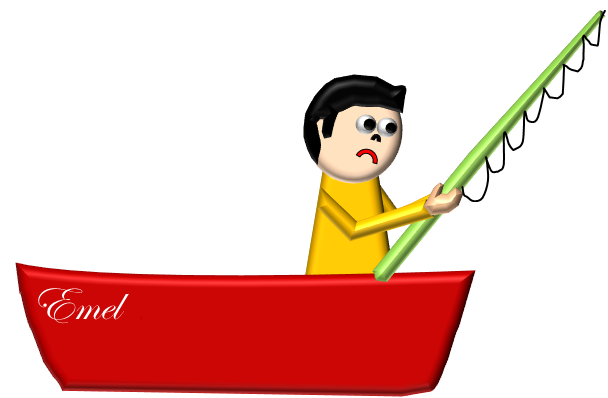 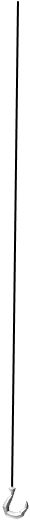 TRY AGAIN
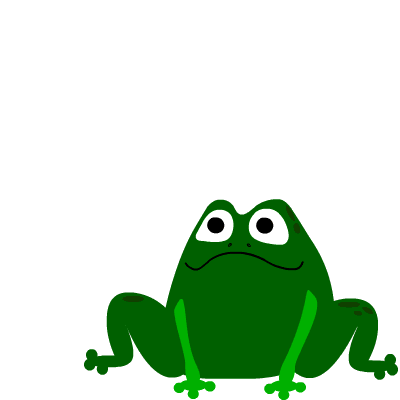 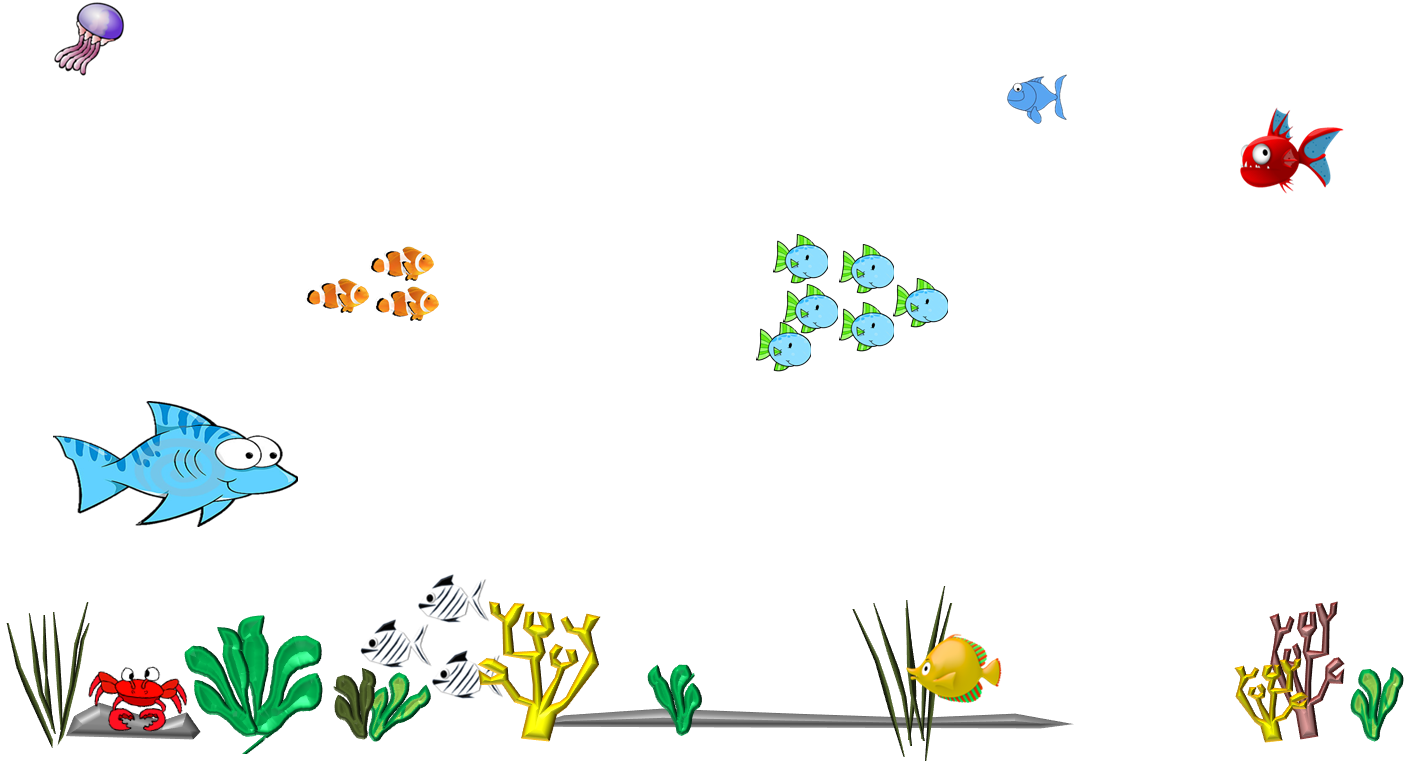 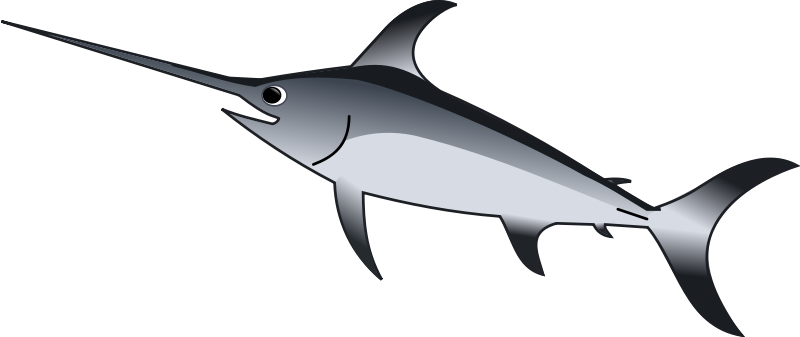 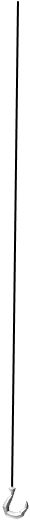 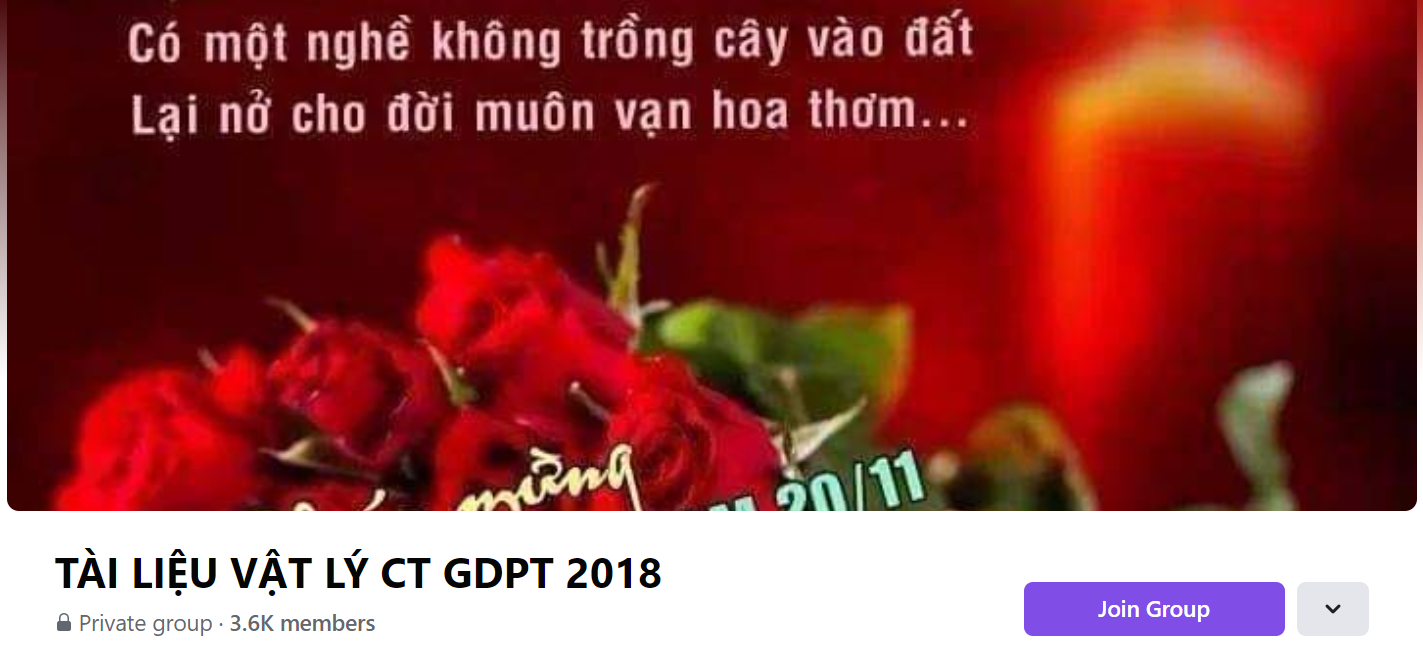 SƯU TẦM: ĐOÀN VĂN DOANH, NAM TRỰC, NAM ĐỊNH
LINK NHÓM DÀNH CHO GV BỘ MÔN VẬT LÝ TRAO ĐỔI TÀI LIỆU VÀ CHUYÊN MÔN CT 2018
https://www.facebook.com/groups/299257004355186